Austerity doesn’t workOntario can reach balance by enhancing public services, equality and tax fairness
Presentation to the Commission on 
Public Services and Tax Fairness
Ottawa, 16 January 2012

Toby Sanger, Economist
Canadian Union of Public Employees
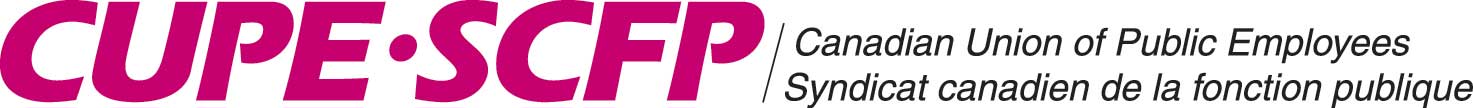 This time interest rate cuts can’t save us
Household debts at record levels
Cuts to public spending will hurt economy
Sources: Informetrica Ltd, Centre for Spatial Economics, Finance Canada Budget 2009 (p. 240)
Low tax and “supply-side” polices have failed to stimulate growth
Rising Inequality, Slowing Economic Growth
Public sector wage bill not out of control
Public sector pay more equitable: less of pay gap for women
Public sector pay more equitable at all levels
Solutions
Invest in public services
Provides immediate economic boost
Increases labour force and productivity 
Reduces inequality
Fair and progressive taxes
Improves economy
Funding for public services
Proactive economic and wage policies
Increase sustainable economic growth
Increase wages and labour share
Fair and Progressive Tax Options
Ontario can reach balance by enhancing public services, equality and tax fairness